IT PMO VISION UND MISSION STATEMENT VORLAGE
VISION
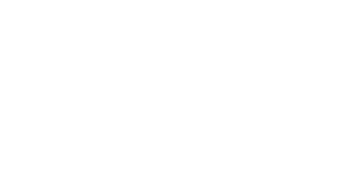 Exzellenz im Management von IT-Projekten
SENDUNG
Erfolgreiche Ausführung, Verwaltung und Durchführung von IT-Projekten, die auf die Geschäftsziele ausgerichtet sind
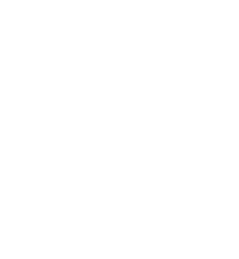 Arbeiten Sie mit den Stakeholdern zusammen, um sicherzustellen, dass die Ziele des IT-Projekts klar sind.
Verfolgen, überprüfen und verwalten Sie die Aufsicht über IT-Projekte.
Bieten Sie Einblick in den Projektstatus und die Details für alle relevanten Stakeholder.
Halten Sie sich an die Projektmanagement-Methodik und verwenden Sie geeignete Technologien.
Entwickeln und pflegen Sie standardisierte Projektmanagementprozesse.
Überprüfen und messen Sie Projekte anhand vordefinierter Erfolgskriterien.